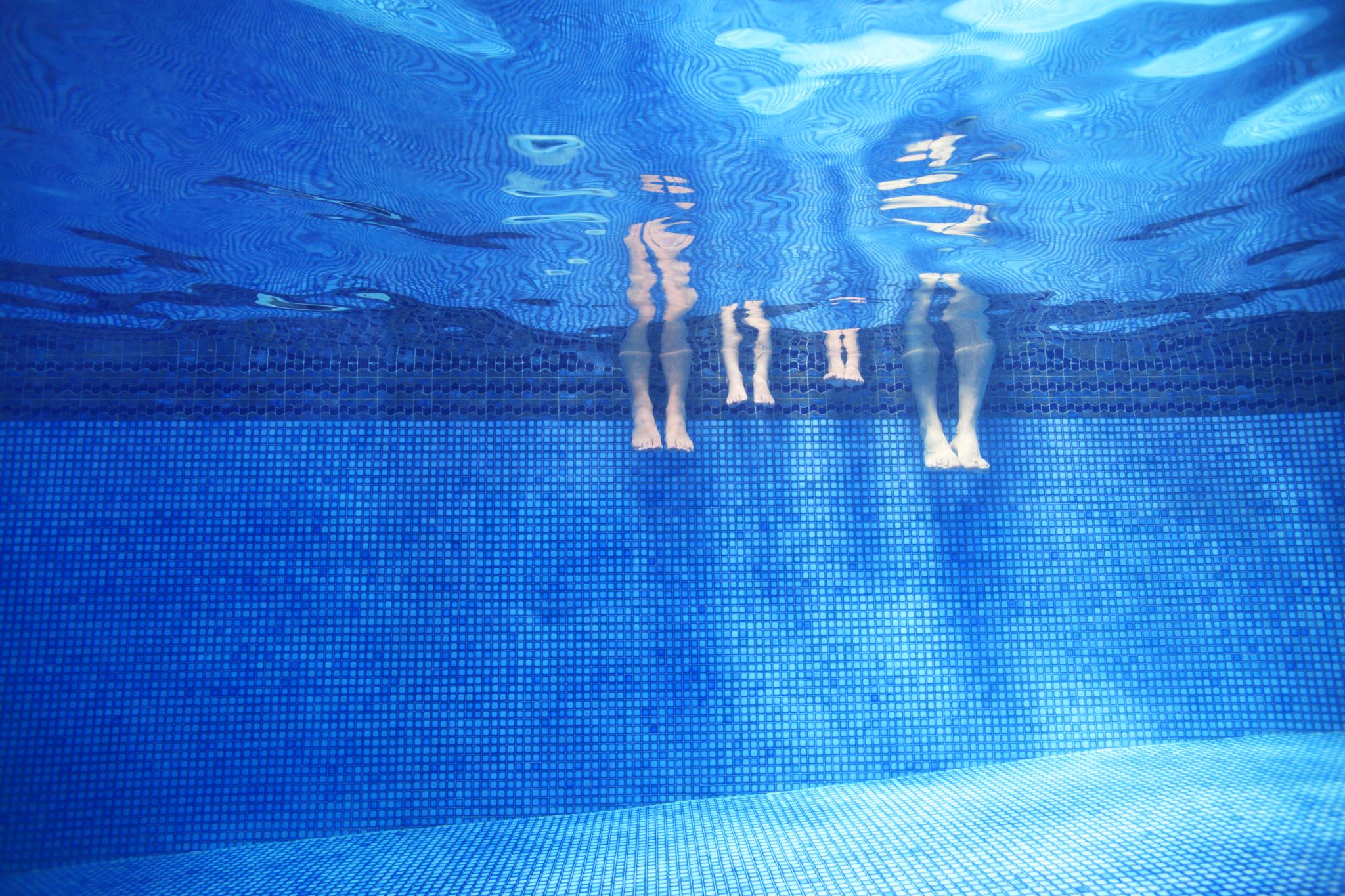 Natação Inclusiva
Proposta nº20
Aquisição de Elevadores
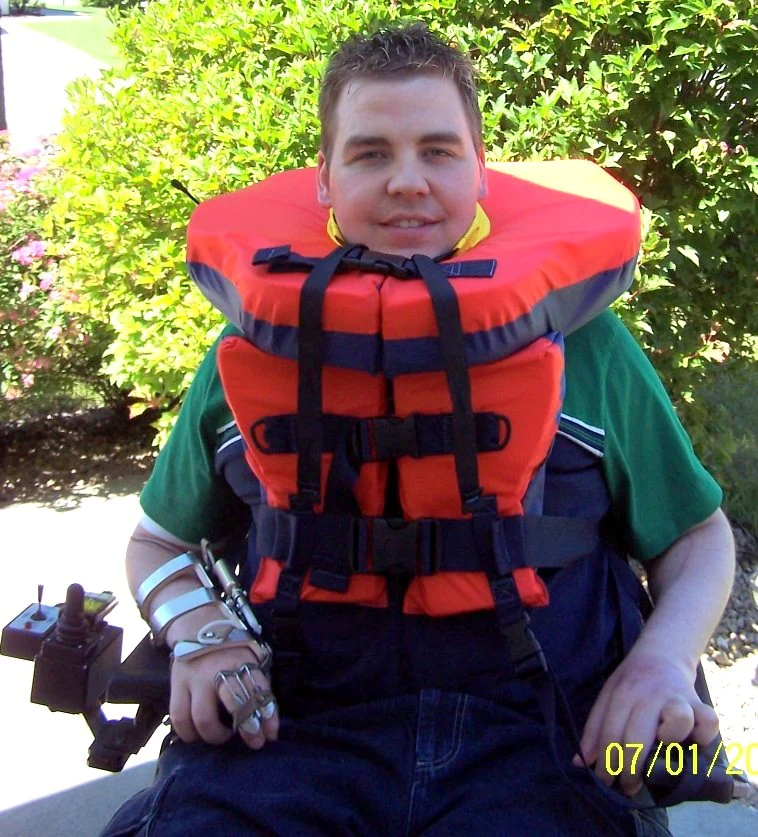 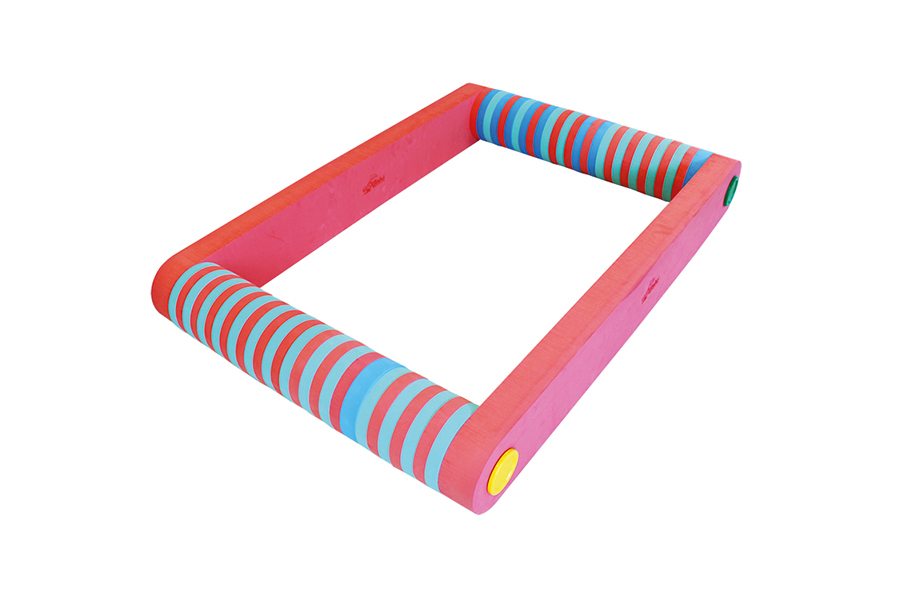 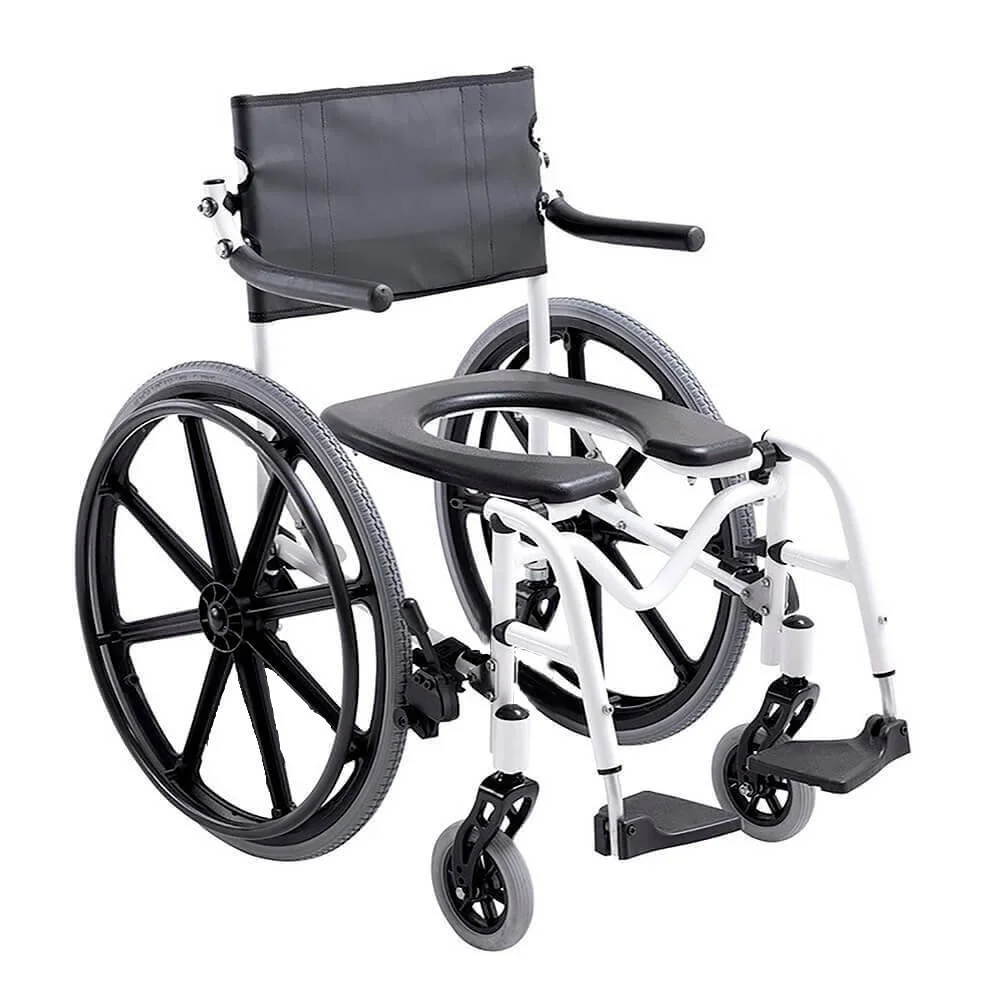 Material
Coletes Estabilidade
Material Didático Adaptado 
Cadeiras de Banho